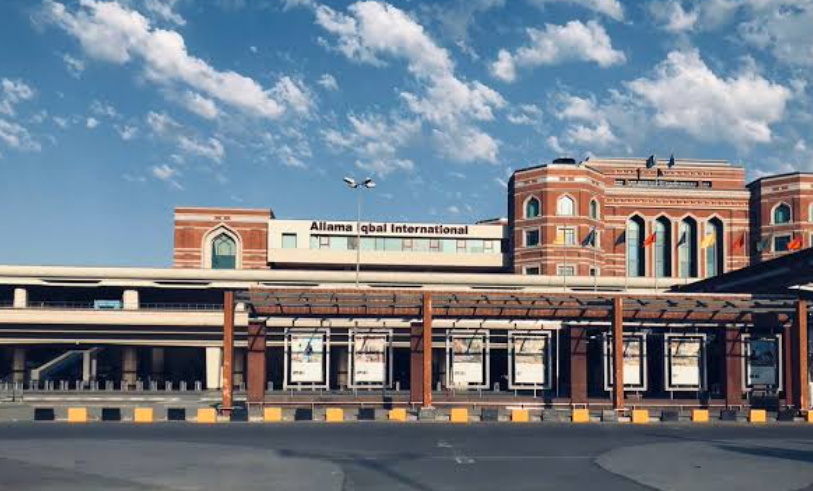 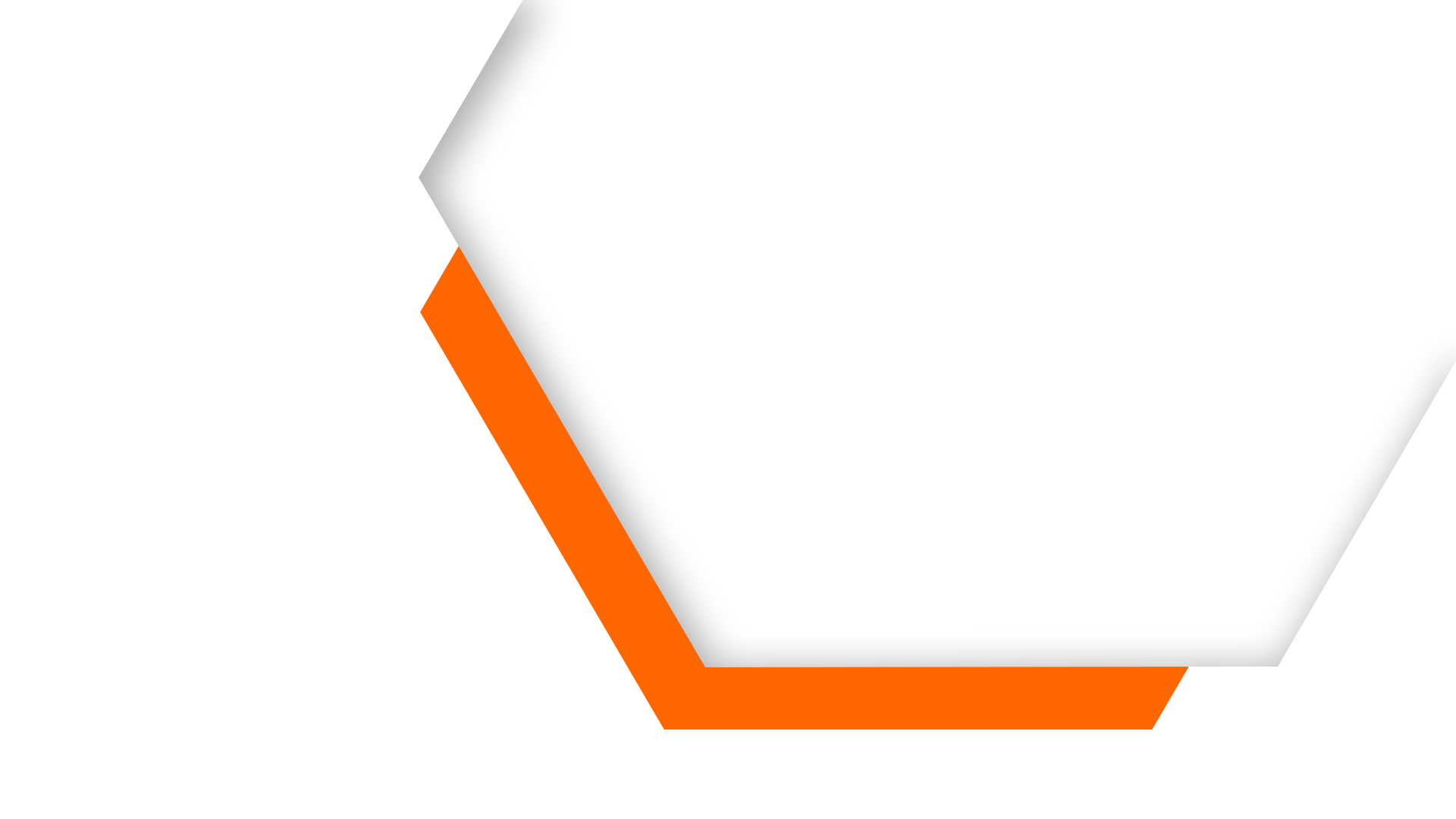 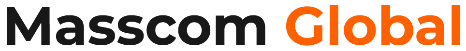 Allama Iqbal International 
Airport, Lahore, Pakistan
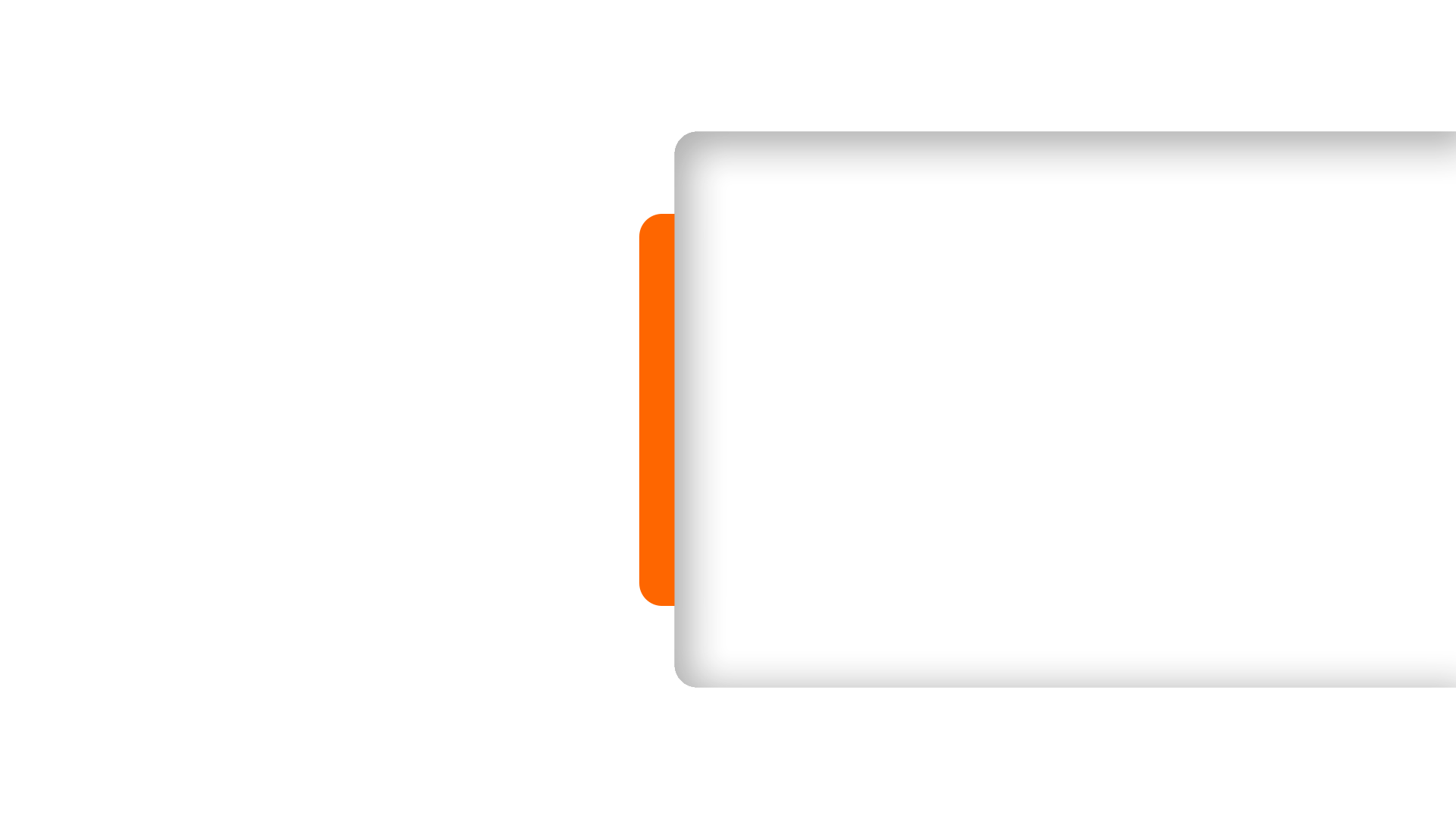 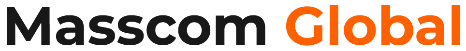 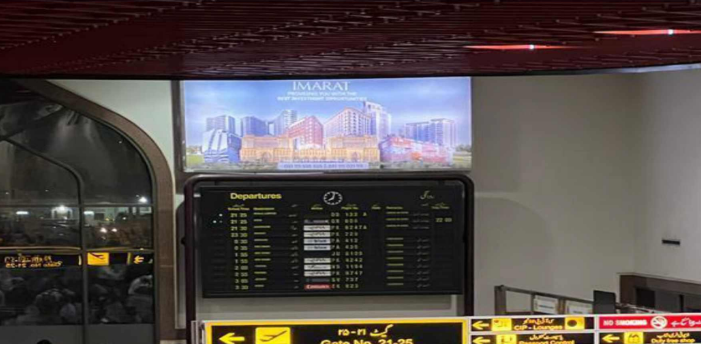 International Departure Hall
Spec
Type: BacklitSize: 16x8
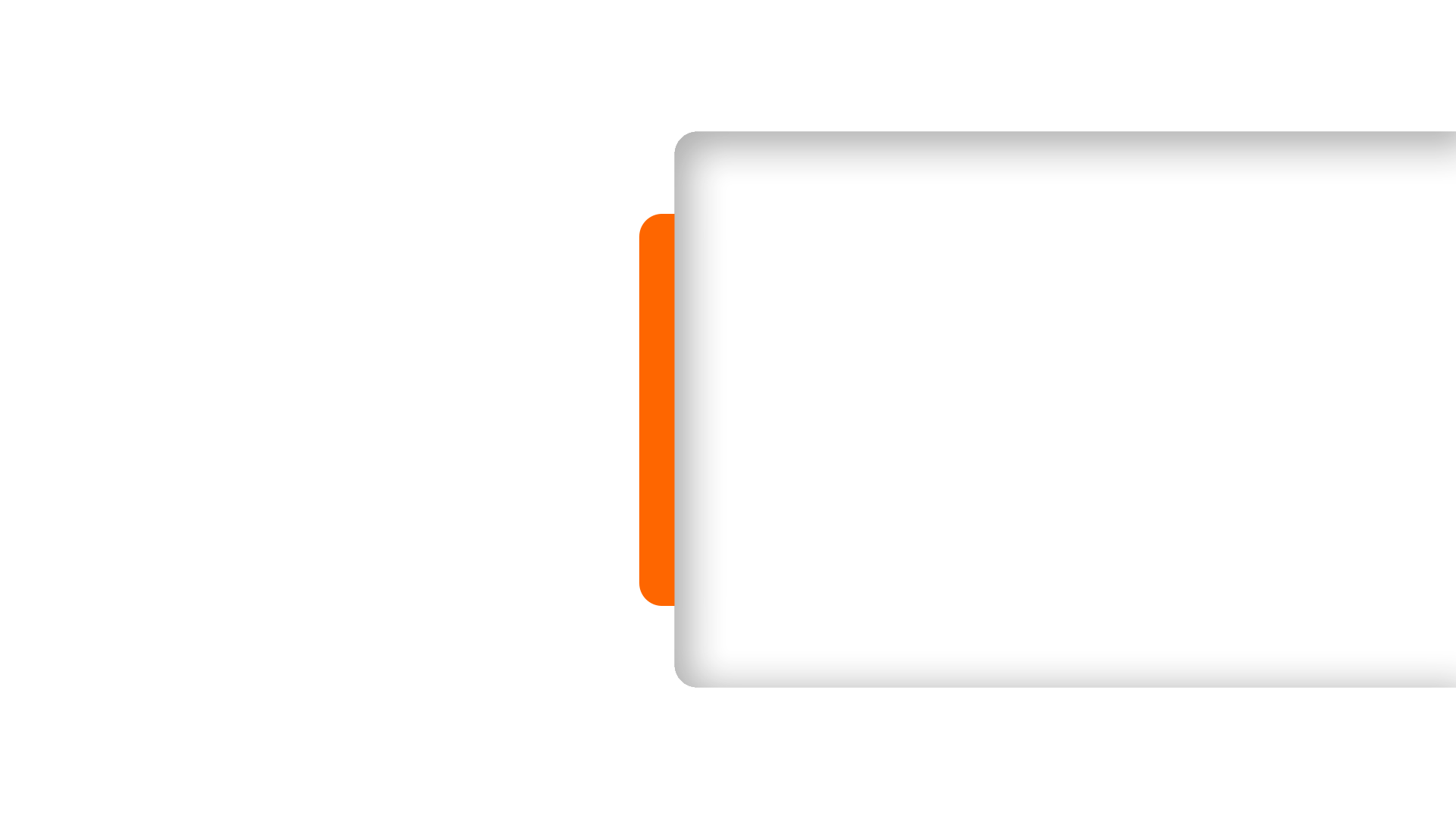 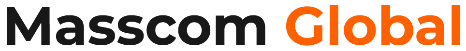 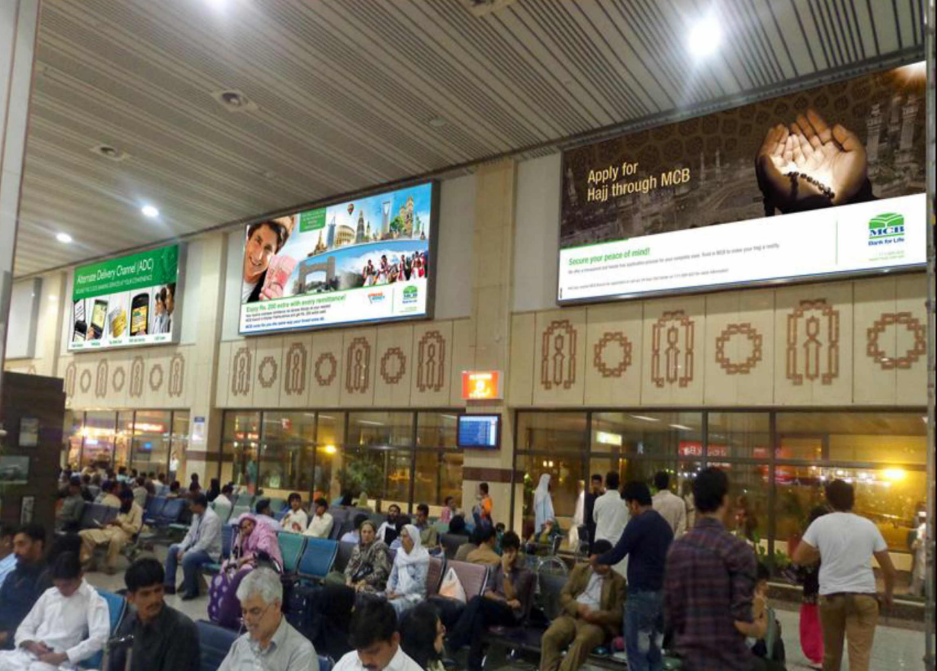 International Departure Hall
Spec
Type: BacklitSize:   24x10
Thank You